Достижение успешности в преодолении низких образовательных результатов обучающихся (обмен опытом)
О.Г.Викульева,
заведующий ЦНППМ
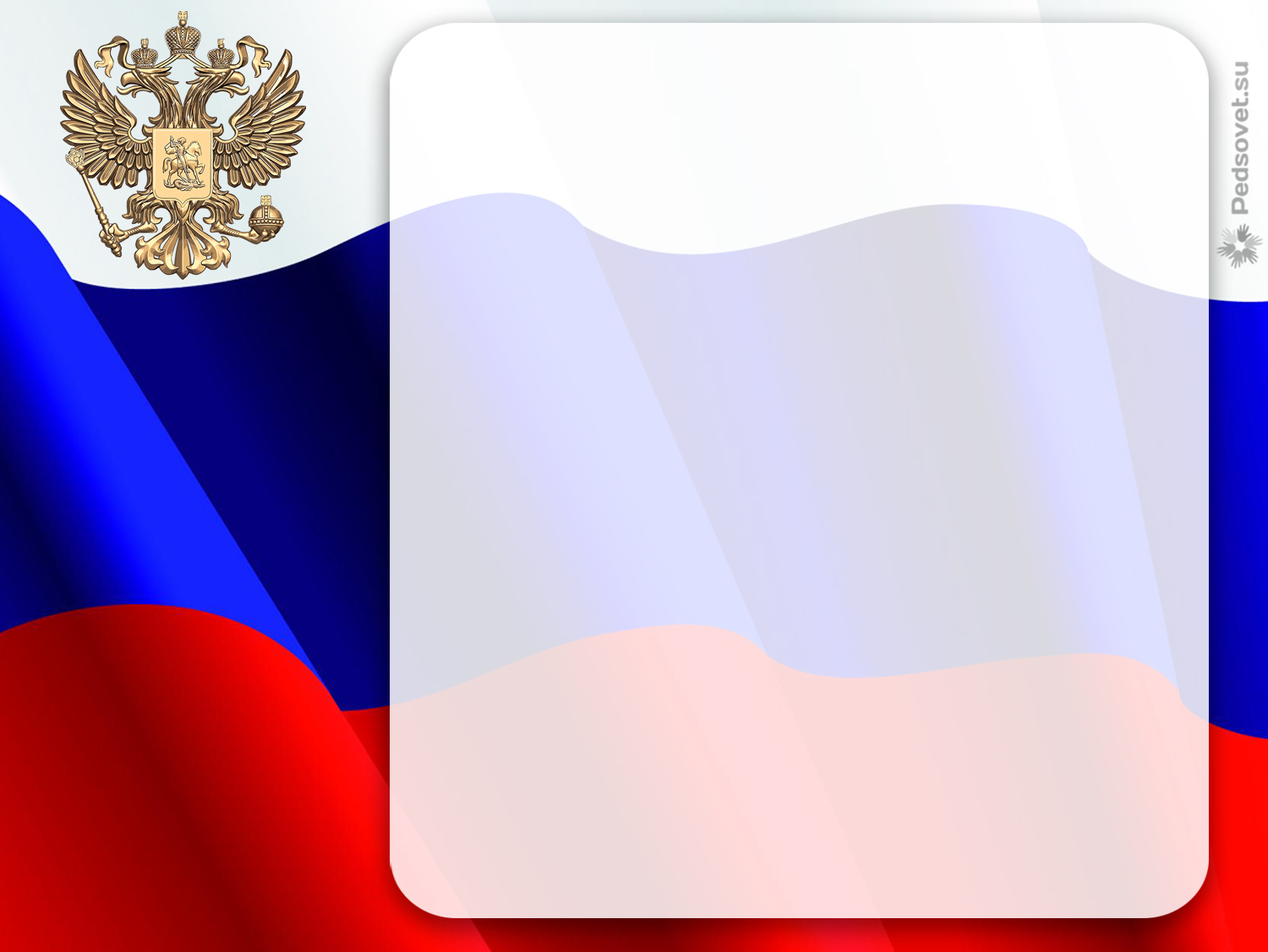 Муниципальное бюджетное общеобразовательное учреждение Вельяминовская средняя общеобразовательная школаимени Заслуженного пилота Российской Федерации,кавалера трех орденов МужестваЛеонида Семеновича ФилинаКарачевского района Брянской области
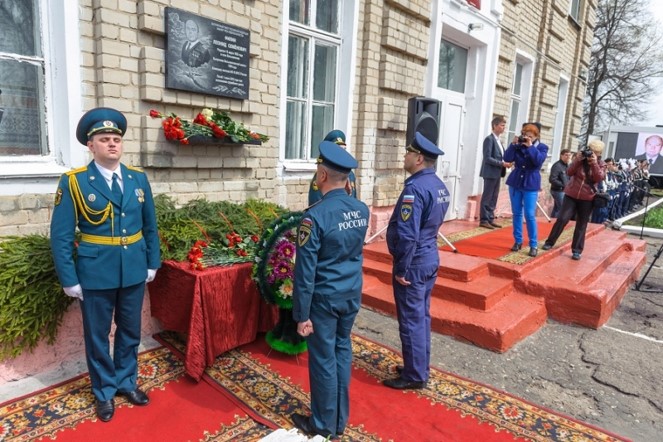 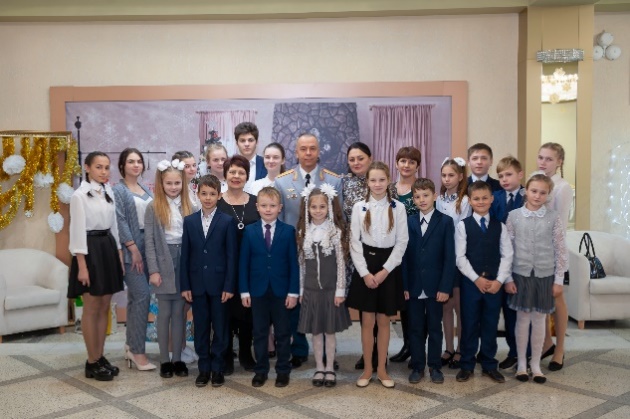 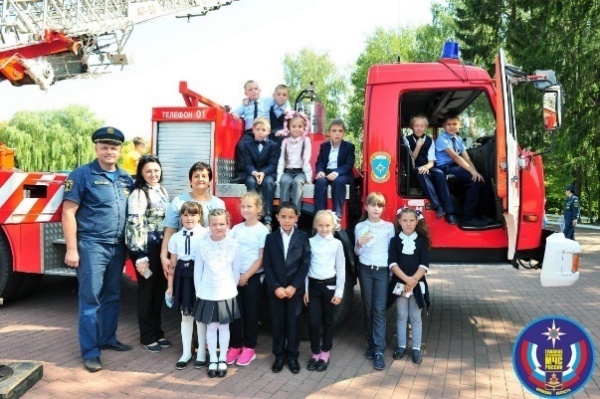 Командно-коллегиальное управление школой как фактор успешности образования
Юлия Александровна Курносова, заместитель директора по УВР
Зимняя конференция Рособрнадзора2022 года
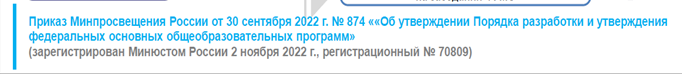